Locomotor mechanisms
Dr. DEEPAK RAWAL
Assistant Professor
Department  of Zoology
MLSU Udaipur
Locomotion
Locomotion: change of space and position for feeding, breeding and survival. 

Survival includes:
	 Excretion
 	Respiration
 	Avoid adverse climatic conditions
 	Reduce competition
 	Find suitable habitat and niche
 	Reduce dependency on genes
Amoeboid locomotion
Phylum Protozoa

Sarcodina (eg. Amoeba)
Locomotion by pseudopodia/lobopodia
Mastigophora (eg. Euglena)
Locomotion by flagella
Ciliata (eg. Paramecium)
Locomotion by cilia
Sporozoa (eg. Plasmodium)
parasitic
Suctoria (eg. Ephelota)
Locomotion by tentacles (filopodia/rhizopodia/reticulopodia/actinopodia/axopodia)
Amoeboid locomotion
By Pseudopodia/lobopodia
Average speed= 1-3 micron per sec
Sol-gel theory/change of viscosity theory
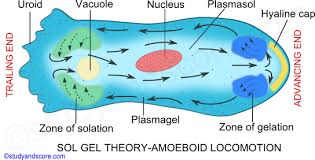 Flagellar locomotion
By sliding tubules/filaments with the help of ATPs.
 speed= 15-300 micron per sec
 require liquid medium





     Undulation		paddling		   gyration
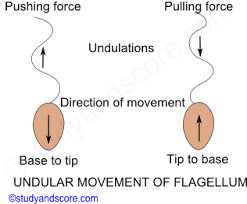 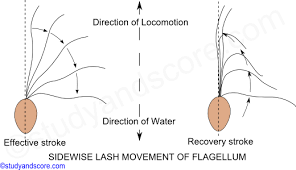 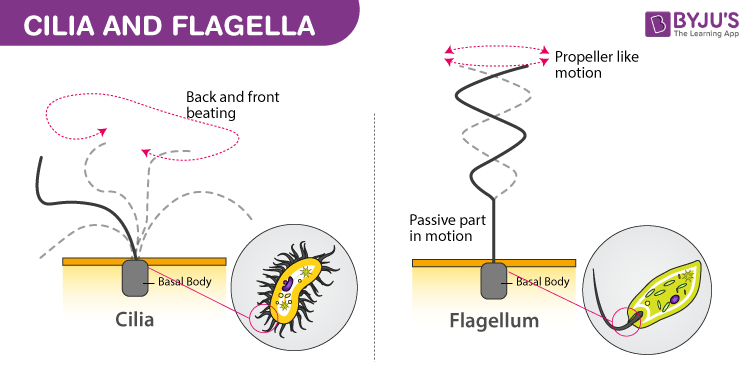 Ciliary locomotion
By sliding tubules/filaments with the help of ATPs.
 speed= 400-2000 micron per sec
 require liquid medium
Bodies of all cilia are linked by kinetodesmata.
Spiral movement in anti clockwise direction.

metachronal rhythm 
(in longitudianl rows from tail to head)
Synchronal rhythm 
(in transverse rows)
Ciliary locomotion
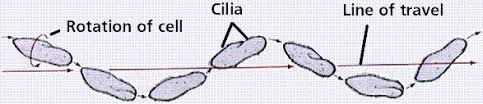 Ultrastructure (EM) of cilia and flagella
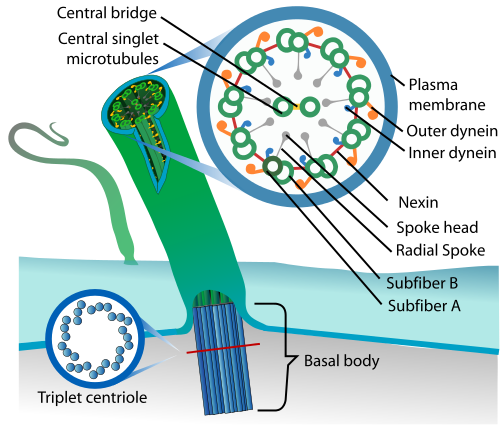 Thank you